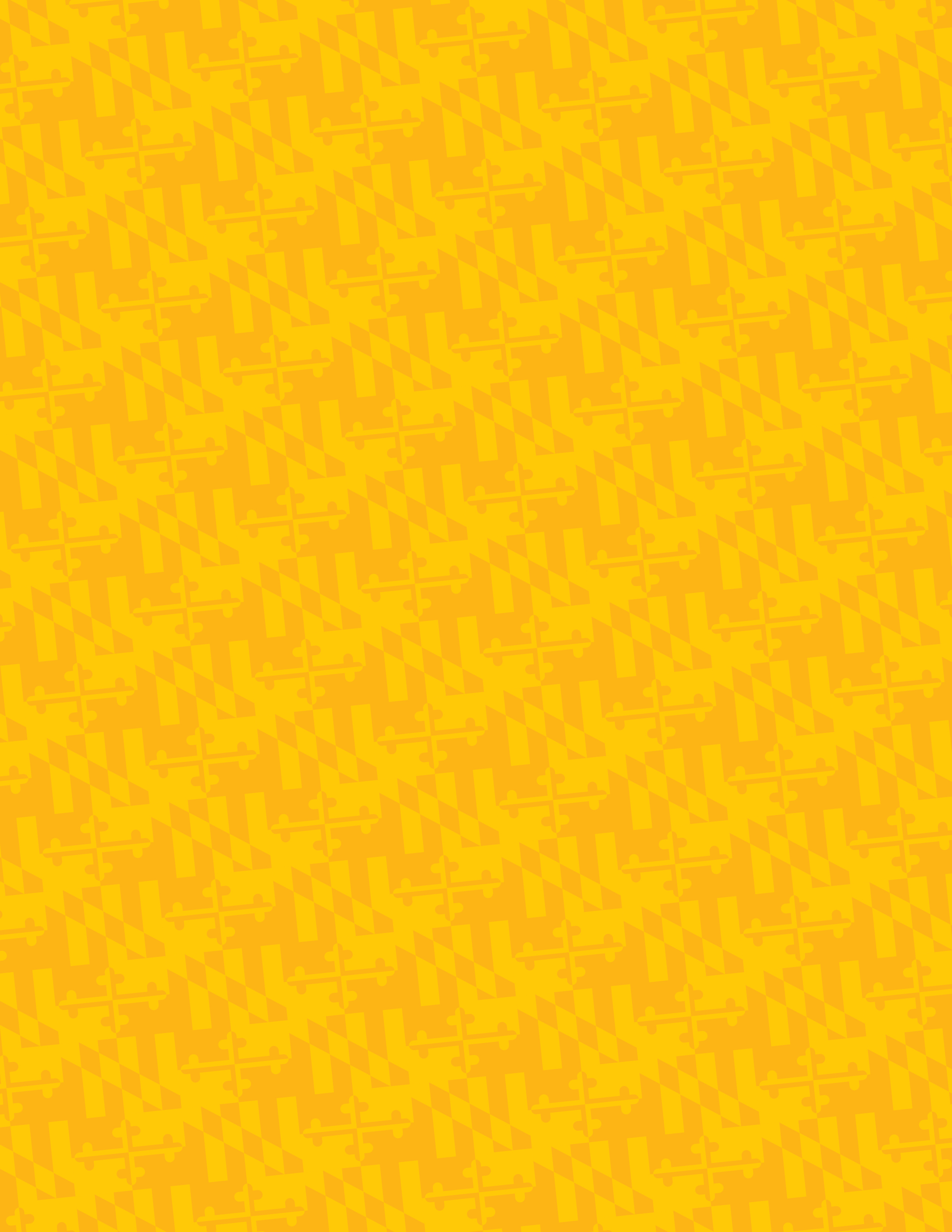 UMBC
Department of Biological Sciences
Visitor Seminar
David Baum, Ph.D.

University of Wisconsin
“In the beginning was a (chemical) ecosystem: Analog evolution and the origin of life ”

Wednesday, February 23, 2022
12:00pm-1:00pm
Webex

Host: Stephen Freeland , Ph.D.
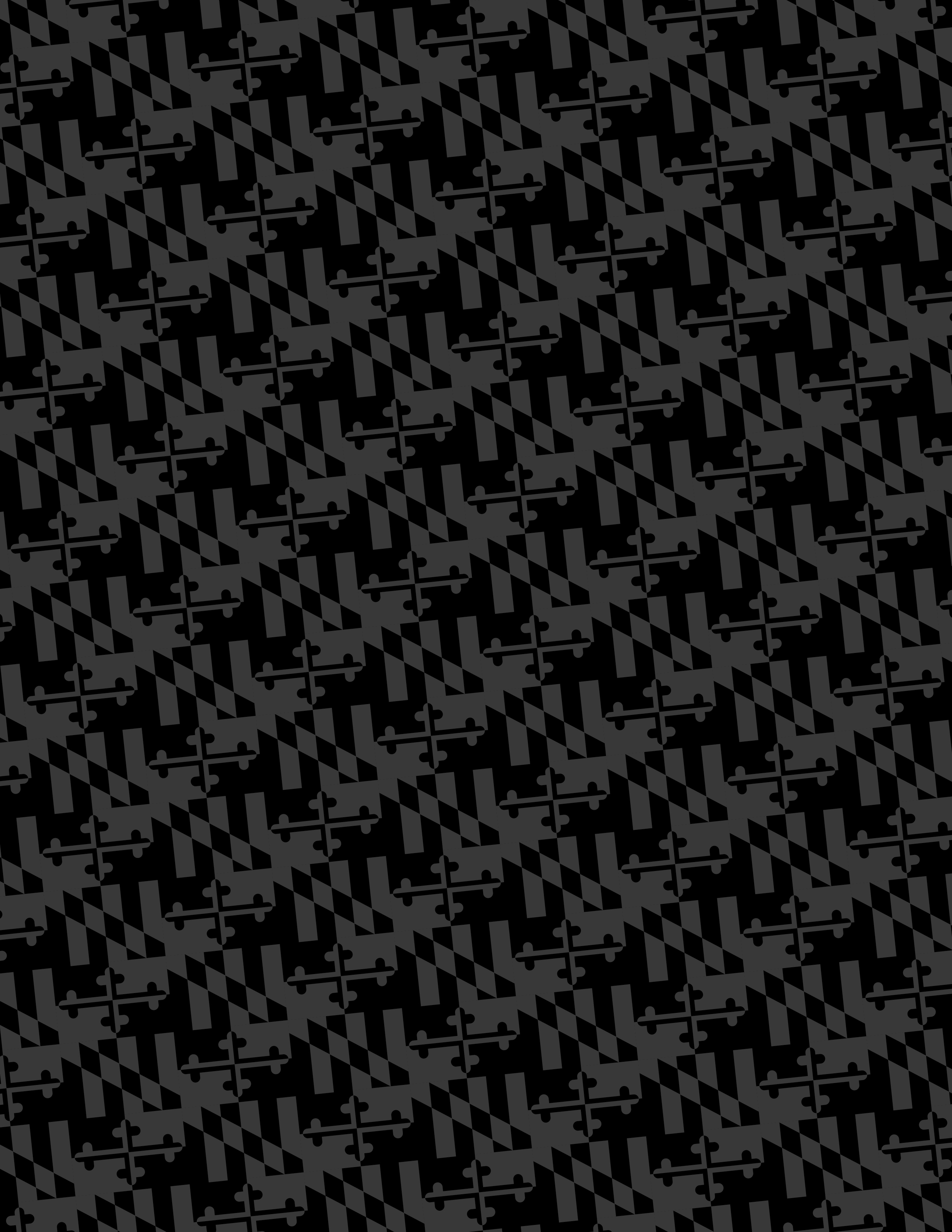 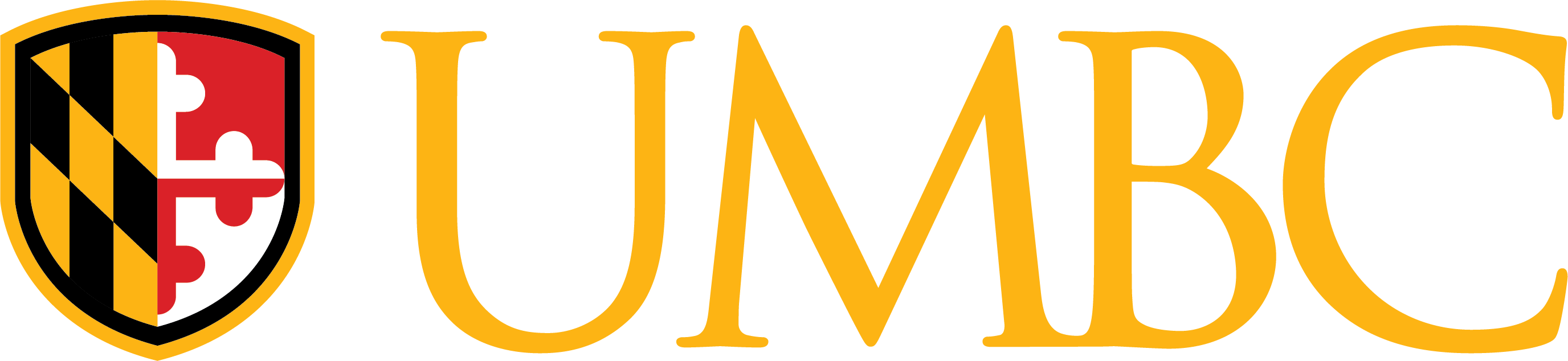